Doctorado en Gestión Pública y Ciencias Empresariales del ICAP
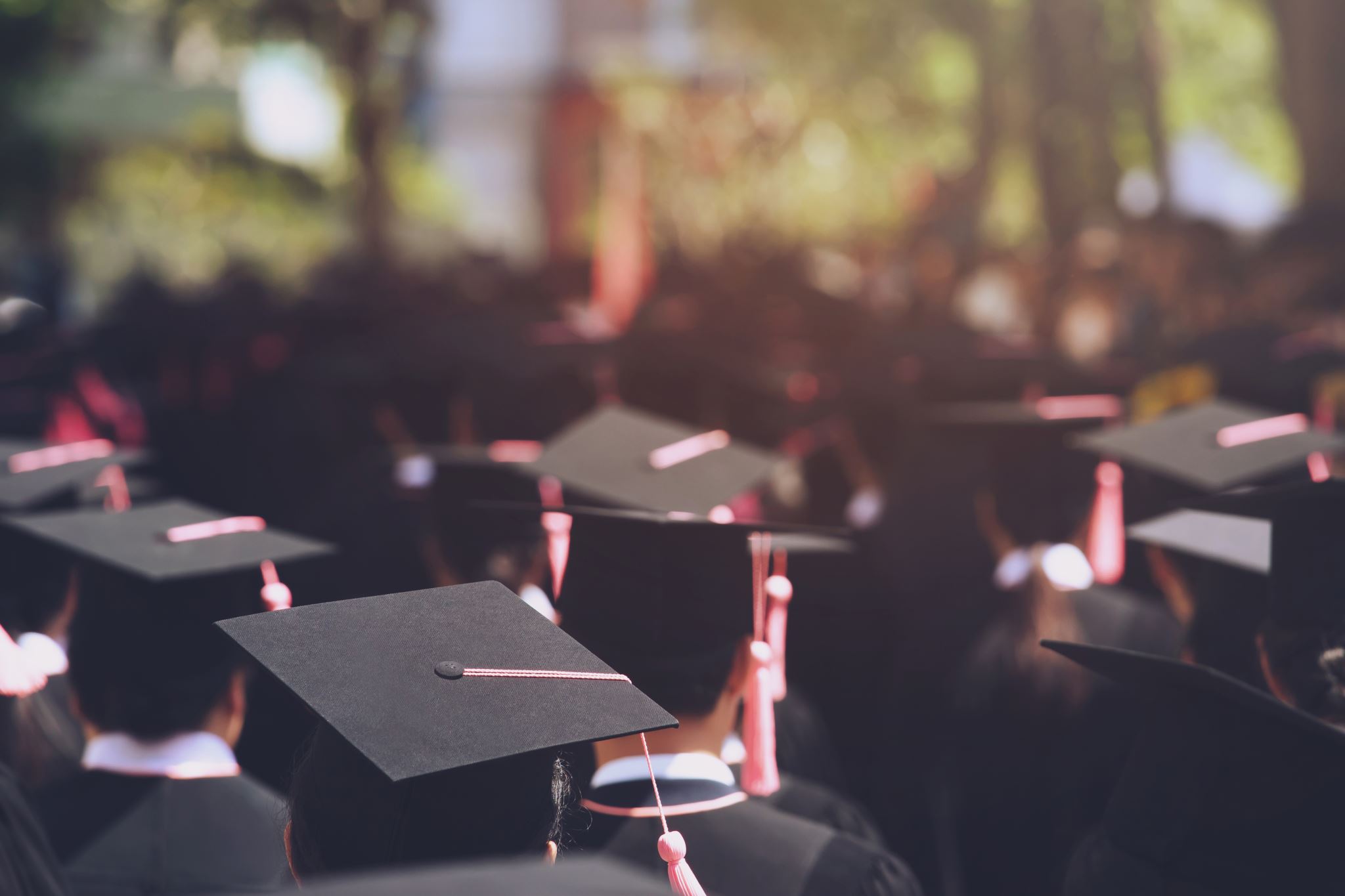 XII PROMOCIÓN REGIONAL
2023-2024
 
PROGRAMA DEL CURSO
 
Economía del Gasto Público
Profesor: Dr. Roberto Jiménez Gómez

14 y 21/7/23
El papel del Estado y la calidad del sector público.Vito Tanzi
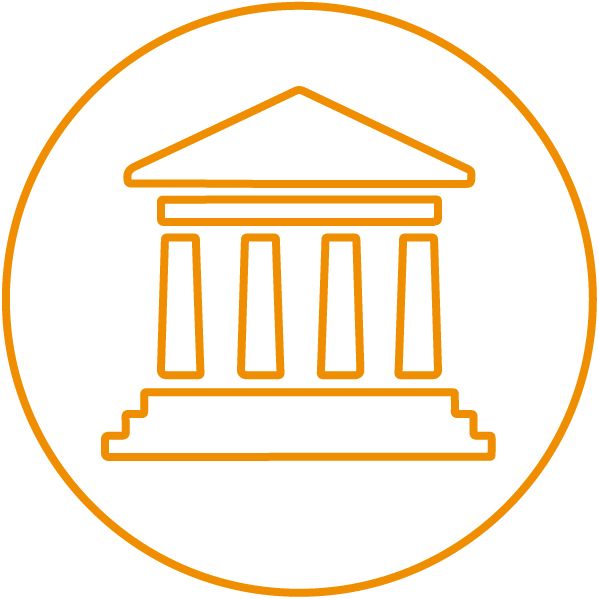 El papel del Estado
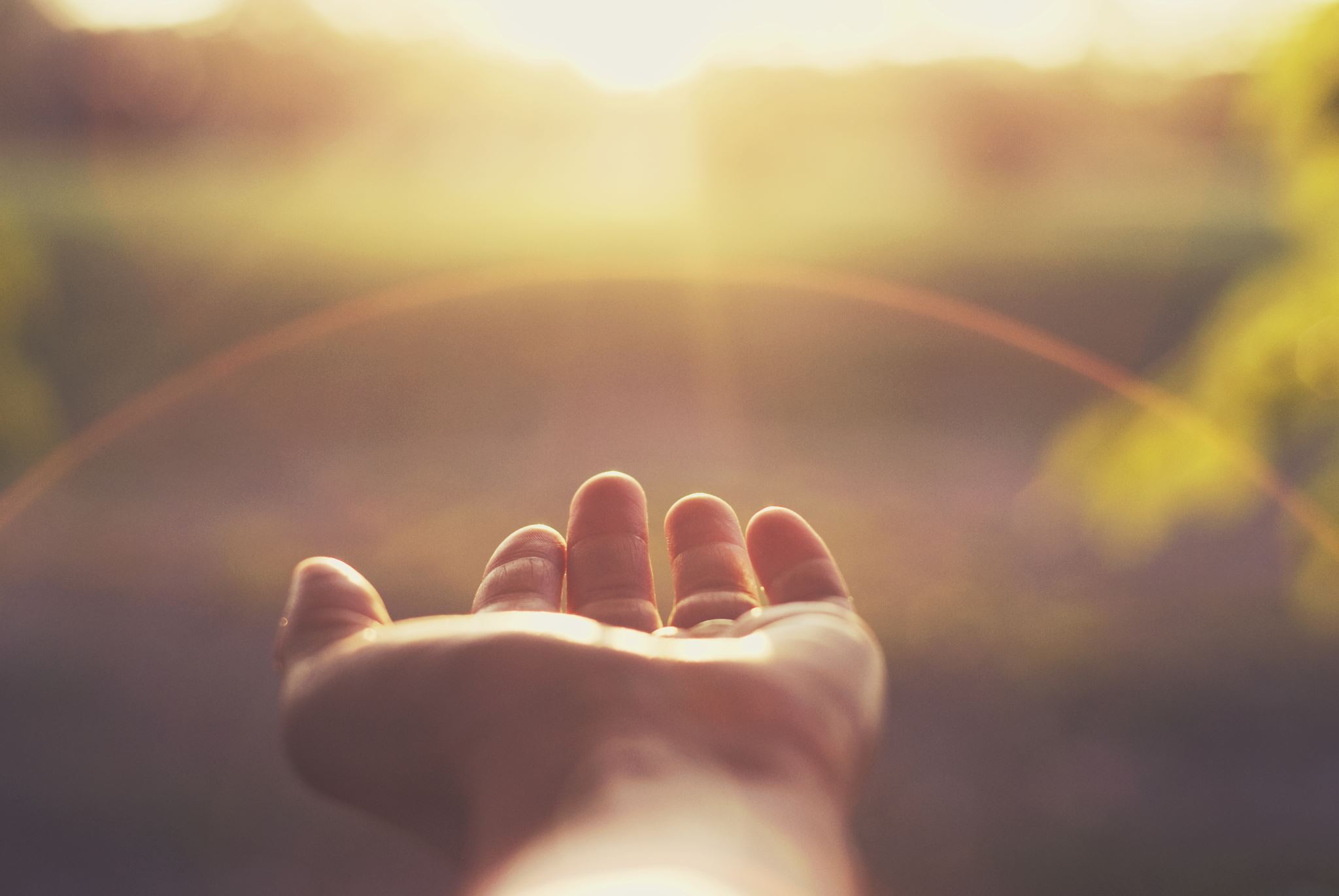 A medida que las sociedades se vuelven más complejas, y los grupos que las integran se hacen más grandes y menos homogéneos, el Estado debe ir asumiendo nuevas responsabilidades si desea promover plenamente el bienestar de los individuos que las componen.
Por ejemplo, los mercados no resultan eficientes cuando los distorsionan los monopolios o cuando la información esencial no está al alcance de los participantes, o resulta demasiado onerosa para que puedan acceder a ella. 
Se plantea entonces la necesidad de que el Estado regule los mercados y proporcione un mínimo de información esencial a la población. De ahí que deban crearse instituciones para satisfacer esas necesidades (Banco Mundial, 1997).
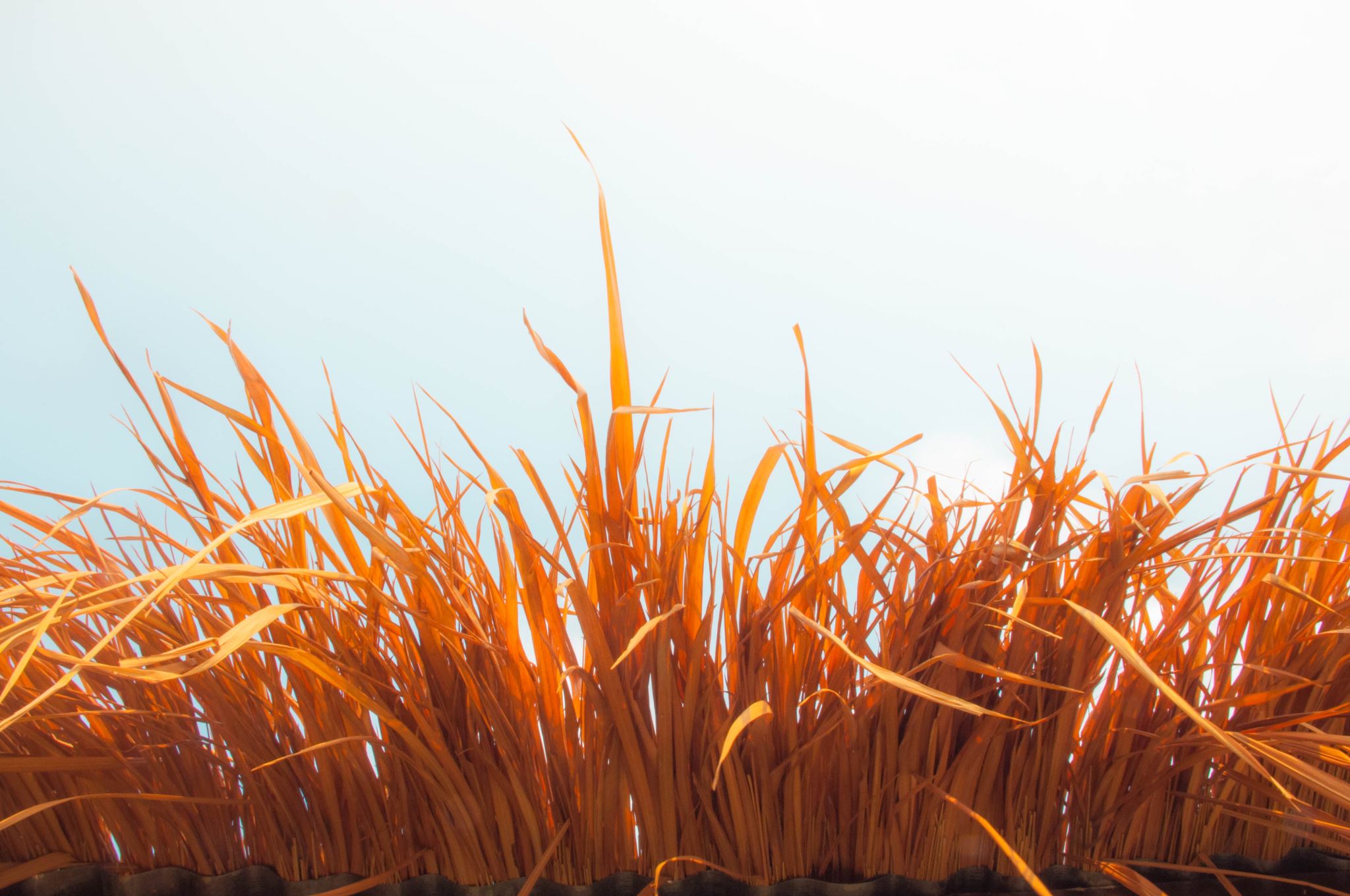 Hay algunos bienes (defensa, calles, etc.) que sólo el Estado puede proporcionar porque los individuos no tendrían ningún interés en hacerlo. 
Una razón importante es que una vez que se proporcionan estos bienes, el proveedor no puede excluir de su usufructo a los individuos que no quieren contribuir a costearlos.
Siendo así, cuando los bienes son esenciales, deben ser provistos (pero no necesariamente producidos) por el Estado. Se trata de los bienes públicos de los que habla la literatura económica.
Asimismo, la producción o el consumo de algunos bienes o actividades genera externalidades positivas o negativas que no aprovechan quienes los consumen o producen. 
Tradicionalmente la intervención del Estado se traduce en crear impuestos para generar externalidades negativas y subvencionar a aquellos que generan externalidades positivas.
Todos los ejemplos anteriores corresponden al papel general del Estado, a lo que en la literatura económica sobre el sector público se denomina asignación de recursos .

Se le han reconocido al Estado otras dos o quizá tres funciones económicas. Ellas son las de 
i) redistribución del ingreso, 
ii) estabilización de la actividad económica, y iii) promoción del crecimiento económico y del empleo.
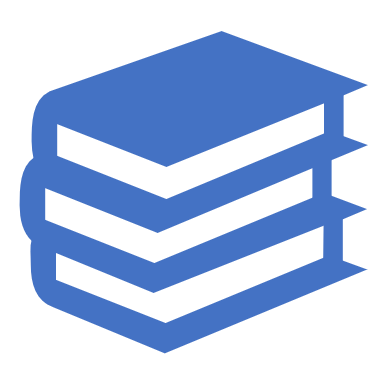 Podemos resumir el papel del Estado en una economía de mercado en la forma siguiente:
Podemos resumir el papel del Estado en una economía de mercado en la forma siguiente:
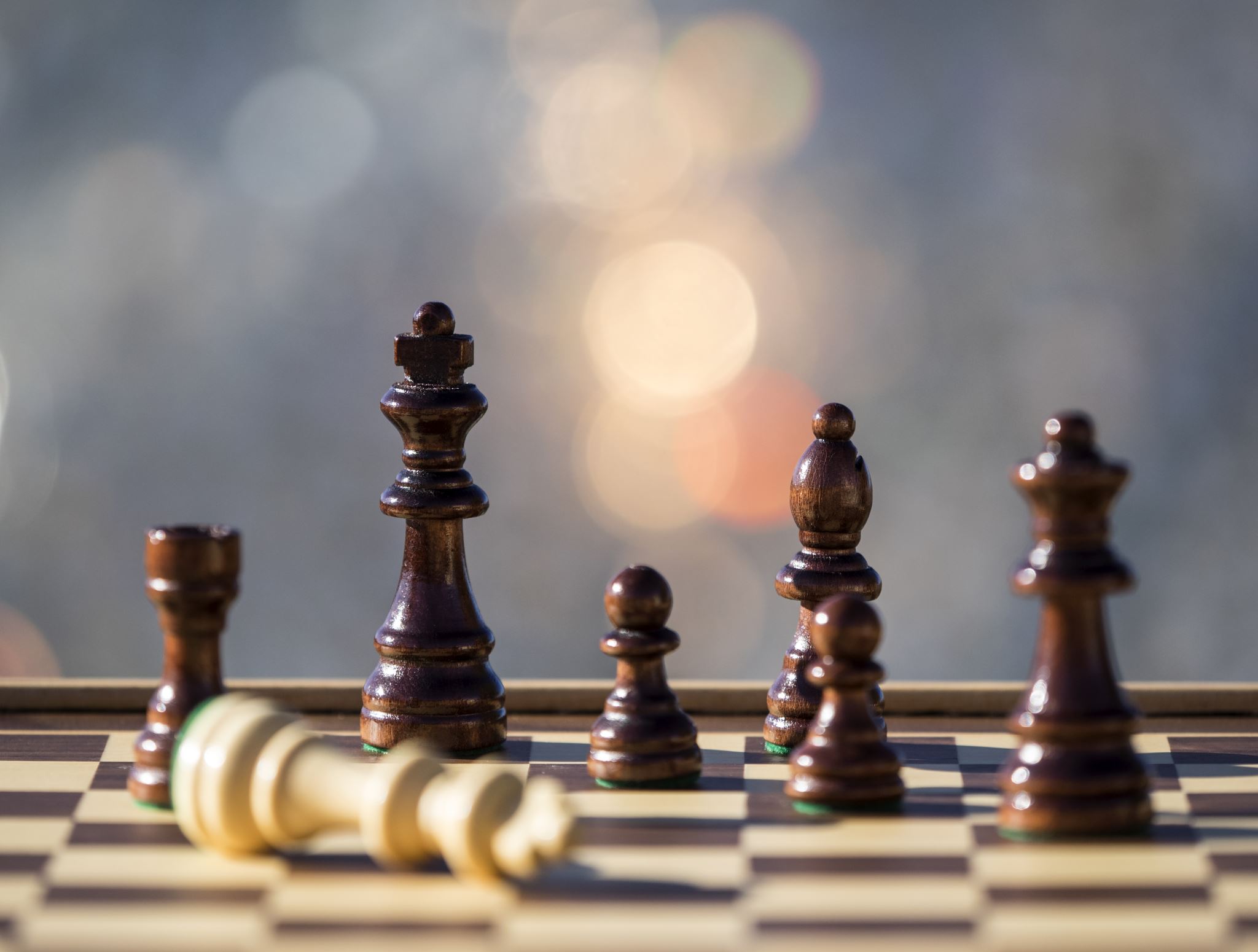 La importancia de las reglas
“La constitución, las leyes y los reglamentos definen las reglas del juego que orientan la conducta de los individuos y las empresas, por una parte, y las instituciones públicas, por la otra”.
1. El papel de las constituciones
Mientras la constitución establece, o debiera establecer, las normas generales que orientan las políticas de un país, estas últimas se ven autorizadas y dirigidas por una legislación específica.
Es mejor la calidad del sector público cuando el número de leyes es relativamente pequeño, éstas se hallan claramente redactadas —y por lo tanto no pueden ser objeto de interpretaciones conflictivas—, son completas y no se contradicen unas con otras.
2. La legislación
Los reglamentos explican los procedimientos, describen el contenido de las leyes o simplemente imponen reglas que deben acatar los individuos y las empresas.
Las leyes se complementan muchas veces con reglamentos específicos. Estos pueden clasificarse en tres grupos: 

reglamentos económicos 
reglamentos de seguridad 
reglamentos de información

La reglamentación es quizá la forma más generalizada de intervención estatal en la actividad económica.
3. La reglamentación
3. La reglamentación
La reglamentación ha sido identificada por los investigadores interesados como una de las causas principales de corrupción, porque los burócratas a cargo pueden abusar de ella para obtener algún provecho personal. Se ha demostrado también que significan un alto costo en términos de bienestar para la economía.
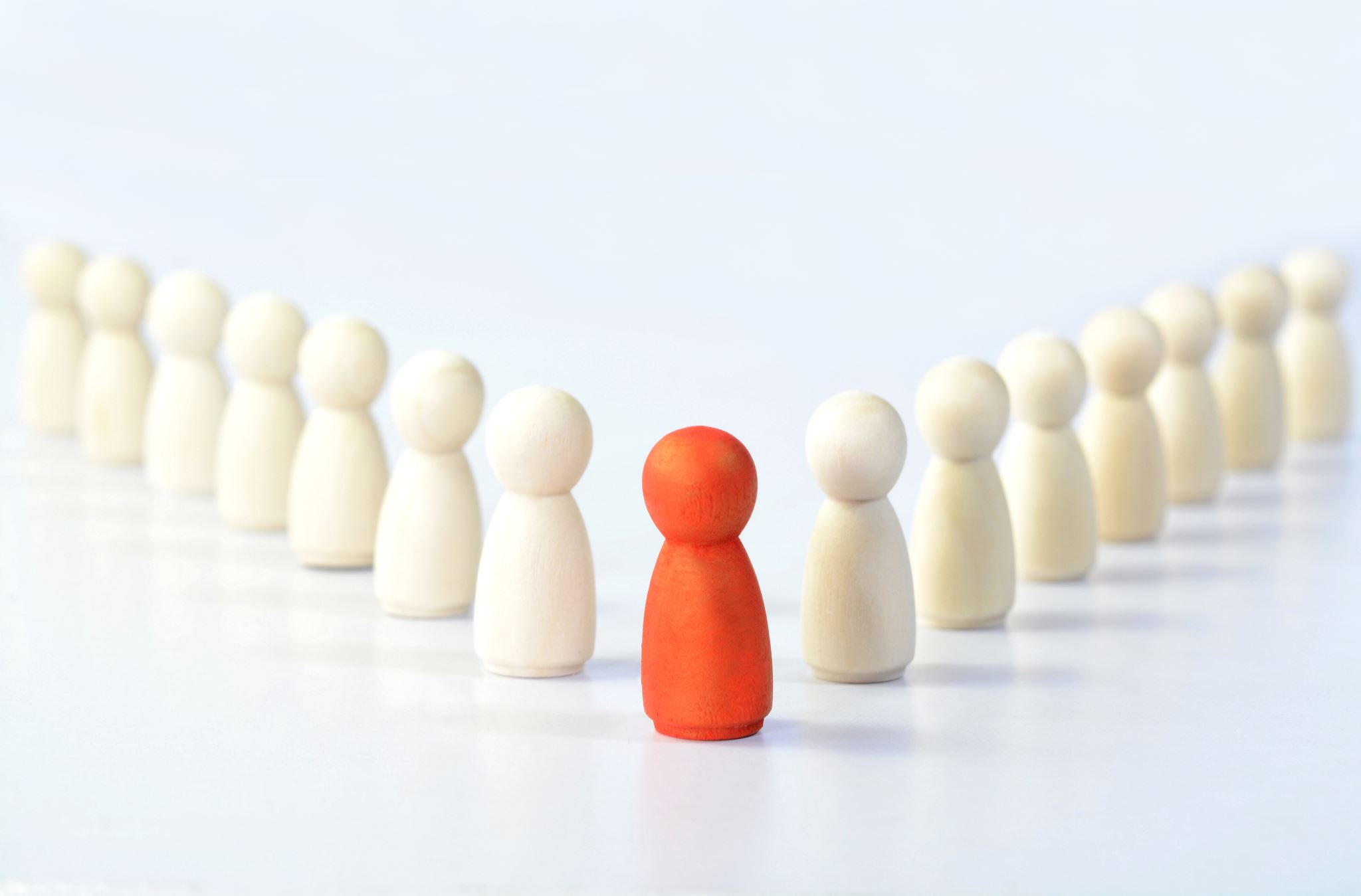 En resumen

Un sector público de alta calidad debe tener suficientes reglas claras como para poder orientar la actividad económica, pero no tantas y tan vagas que otorguen un poder desmedido a los burócratas y creen confusión entre quienes toman las decisiones económicas.

Las reglas deben especificar lo que no se permite más bien que autorizar lo que se permite.
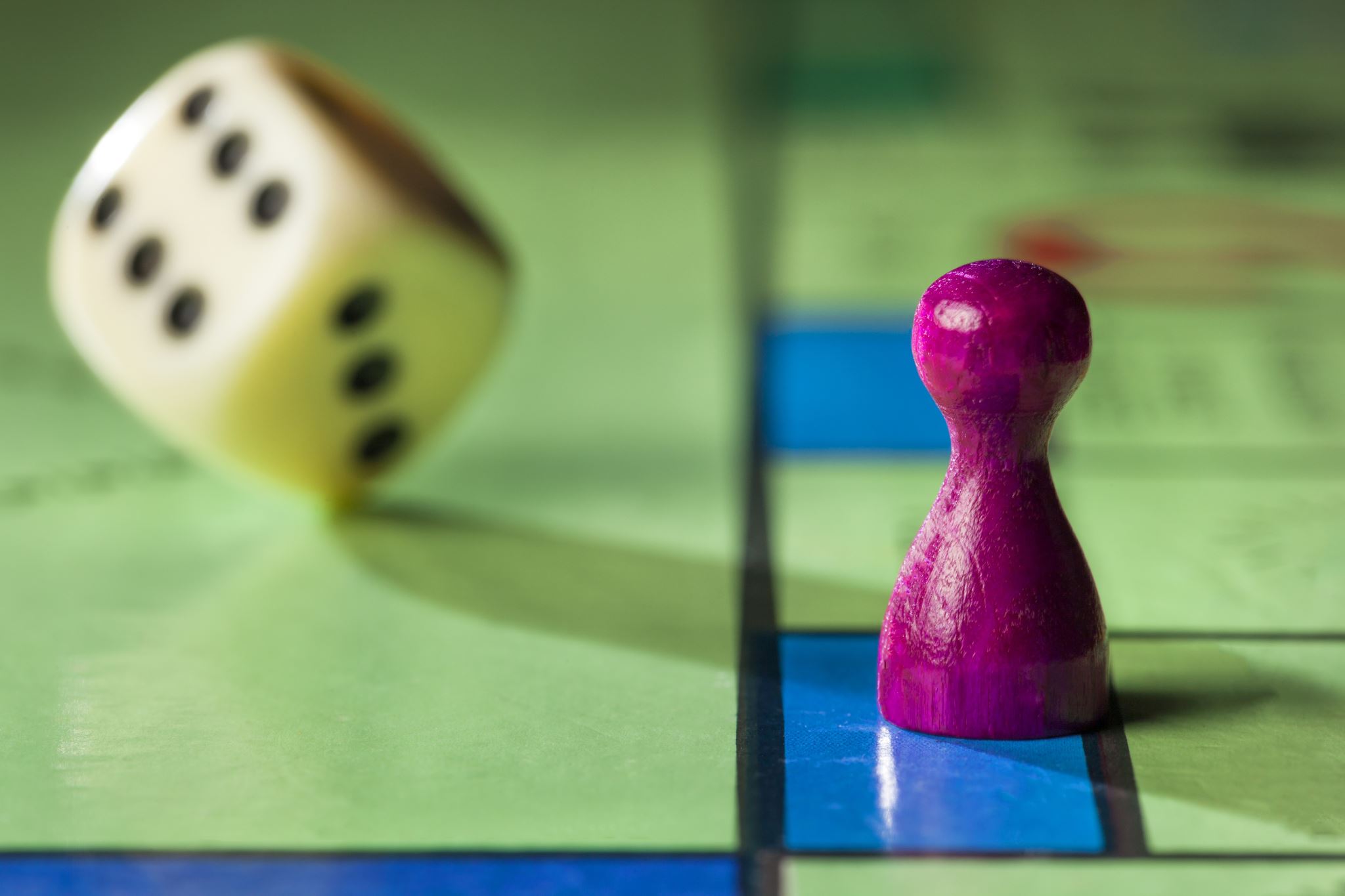 Reglas políticas y de procedimiento
La constitución, las leyes y los reglamentos deben definir en sus grandes lineamientos las atribuciones legales del sector público o, dicho de otra manera, deben establecer las reglas del juego que han de determinar la conducta del sector público y la regulación del mercado.
Los reglamentos no son más que una serie de instrucciones. No son en sí políticas. Hasta no entrar en el juego, no son más que pedazos de papel; y el juego está en manos de las instituciones encargadas de cumplir esas instrucciones. 
Podría sostenerse que hay dos series de juegos en desarrollo. El primero establece las reglas y el segundo las aplica
La calidad de las instituciones públicas
1. La sinergia
Como las distintas partes de un mismo sistema ecológico, las instituciones públicas operan juntas y se apoyan unas a otras de manera que es muy posible que no pueda existir, digamos, una administración tributaria de primera clase en un medio en que las demás instituciones, como la tesorería o importantes ministerios, o el poder judicial o incluso el correo, no funcionan bien.

Frecuentemente las mismas deficiencias afectan a varias instituciones, lo que implica que los intentos por mejorar sólo a una, cuando las demás necesitan la misma atención, no dará los resultados apetecidos a largo plazo.

Las externalidades interinstitucionales (negativas y positivas) tienen mucha importancia y deben reconocerse y tratarse en todo intento por mejorar la calidad del sector público
Neoinstitucionalismo, papel de las instituciones para el desarrollo
2. Mecanismos de coacción
La calidad del sector público dependerá en alto grado de la existencia de controles y mecanismos de coacción.
El análisis de los mecanismos de coacción y los controles deben de contemplar dos puntos fundamentales:
El primero se refiere a las deficiencias de la contabilidad financiera, que tradicionalmente ha caracterizado la medición de las operaciones del gobierno, como instrumento para lograr buenos controles de la eficiencia. 

El segundo se relaciona con la medición de las reacciones y preferencias de los consumidores con respecto a los servicios que prestan los entes públicos.
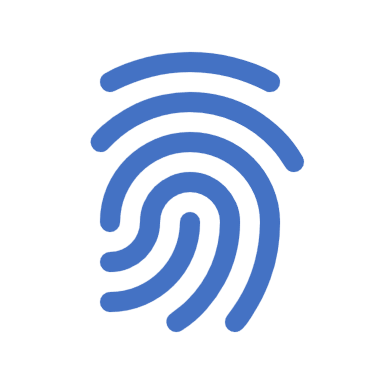 Aunque personas conocedoras de cada país tienen algunas nociones a priori sobre la calidad general del sector público, sería difícil o hasta imposible establecer mediciones objetivas de ella.
Podría ser fácil evaluar la calidad de cada una de las principales instituciones que componen el sector público y ponderar de alguna manera su importancia para la calidad de ese sector en conjunto. 
Sin embargo, por el número de esas instituciones y los conocimientos requeridos para evaluarlas, también esa iniciativa resultaría muy costosa y no necesariamente eficiente para obtener los resultados deseados.
Medición de la calidad general del sector público
Otro método sería simplemente el de medir los resultados económicos y sociales de la gestión pública de un país: se centraría la atención en los productos o mejor aún en los resultados y se atribuirían éstos a la calidad del sector público. Sin embargo, este método también tendría sus limitaciones.
Algunas instituciones y algunos estudiosos han empezado a analizar características particulares que representan aspectos importantes de la calidad de los sectores públicos. 
El FMI, por ejemplo, se ha ocupado de las estadísticas que los países pueden producir y dar a conocer al público. Algunas de ellas se relacionan con el sector público. 
La hipótesis es que los países que pueden generar buenas estadísticas sobre el sector público y están dispuestos a publicarlas oportunamente tienen un sector público de mejor calidad.
Medición de la calidad general del sector público
Una mayor transparencia probablemente equivaldría a una menor corrupción y en general a una más alta calidad y eficiencia del sector público.
Existen otras variables que pueden dar informaciones sobre la calidad del sector público. 
Algunas se relacionan con su eficiencia, otras con las políticas adoptadas. 
Por ejemplo, la relación entre el gasto en una categoría determinada –digamos salud y educación– y el resultado de ese gasto —como vidas salvadas, operaciones exitosas, reducción en la incidencia de ciertas enfermedades, logros educativos— serían una indicación de eficiencia.
Medición de la calidad general del sector público
Si el sector público permite que el Estado cumpla sus metas en una forma eficiente y bien lograda, puede decirse que el sector público es de alta calidad.
La calidad del sector público no puede medirse según la calidad de los resultados de las políticas, aunque los dos están estrechamente unidos, sobre todo a largo plazo.
Un sector público eficiente debe ser capaz de lograr los objetivos del Estado con un grado mínimo de distorsión del mercado, con la carga más baja posible de tributación para los imponentes, con el menor número de empleados públicos y con la menor absorción de recursos económicos por el sector público.
La calidad del sector público es también importante en la consecución del objetivo de equidad, considerado ahora como uno de los objetivos fundamentales del Estado.
Un sector público que en todas sus dimensiones facilita el logro de la equidad debe, ceteris paribus, ser considerado de calidad superior al que no lo hace.
Conclusiones